এই স্লাইডটি সম্মানিত শিক্ষকবৃন্দের জন্য, তাই ইহা Hide করে রাখা হয়েছে। এই পাঠটি শ্রেণিকক্ষে উপস্থাপনের জন্য প্রয়োজনীয় পরামর্শ Slide Note এ সংযোজন করা হয়েছে। 

Presentation শুরু করার জন্য F5 চাপুন।
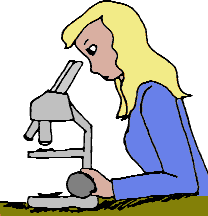 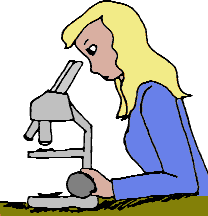 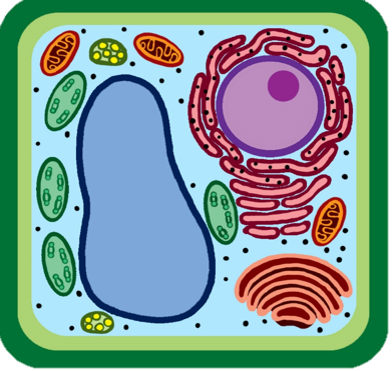 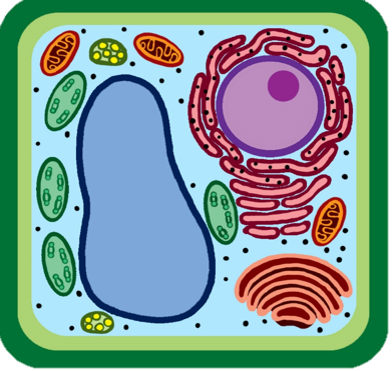 স্বাগতম
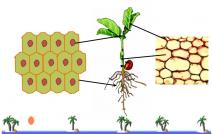 [Speaker Notes: পূর্বের বাড়ির কাজ আদায় করা যেতে পারে। এর জন্য সর্বোচ্চ ০৩ মিনিট সময় ব্যয় করা যেতে পারে।]
পরিচিতি
মোঃবাবুল আকতার 
সহ-প্রধান শিক্ষক 
করিশা উচ্চ বিদ্যালয়,
মোহনপুর,রাজশাহী।
Cell: 01728857488
E-mail:babulict76@gmail.com
শ্রেণিঃ  ৭ম
বিষয়ঃ  বিজ্ঞান
সময়ঃ ৫০ মিনিট
তাং ১৫/১২/১৭খ্রী.
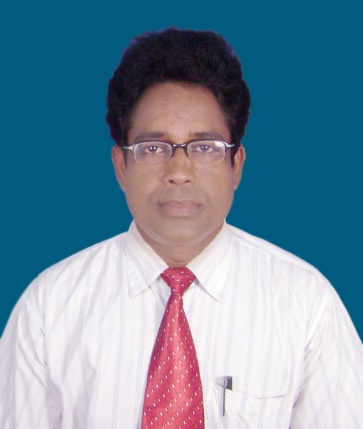 ছবিতে আমরা কী দেখছি?
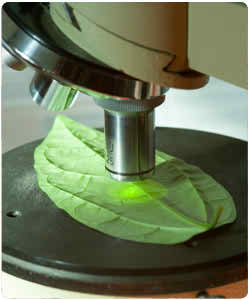 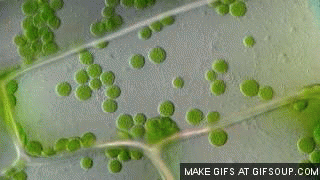 [Speaker Notes: উদ্ভিদ টিস্যু সম্পর্কে বিভিন্ন প্রশ্ন করে শিক্ষার্থীদের নিকট পাঠ শিরোনাম বের করা যায়।]
উদ্ভিদ টিস্যুর বৈশিষ্ট্য ও কাজ
পাঠঃ ৬-৭ 
পৃষ্ঠাঃ ১৩-১৪
শিখনফল
এই পাঠ শেষে শিক্ষার্থীরা ---
        ১। উদ্ভিদ টিস্যু কী তা বলতে পারবে; 
        ২। উদ্ভিদ টিস্যুর প্রকারভেদ ও গঠন বর্ণনা করতে পারবে; 
        ৩। উদ্ভিদ টিস্যুর কাজ ব্যাখ্যা করতে পারবে।
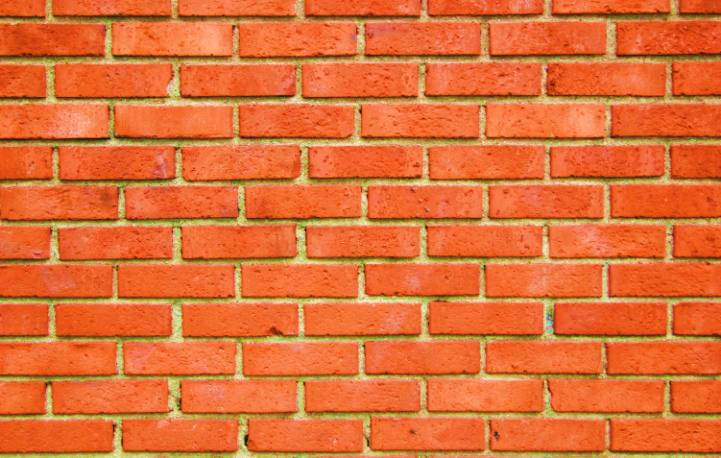 একই জায়গা থেকে উৎপন্ন হয়ে একত্রে একই কাজ করে দেয়াল তৈরি করে।
?
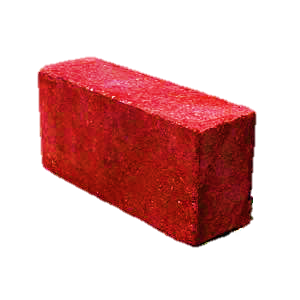 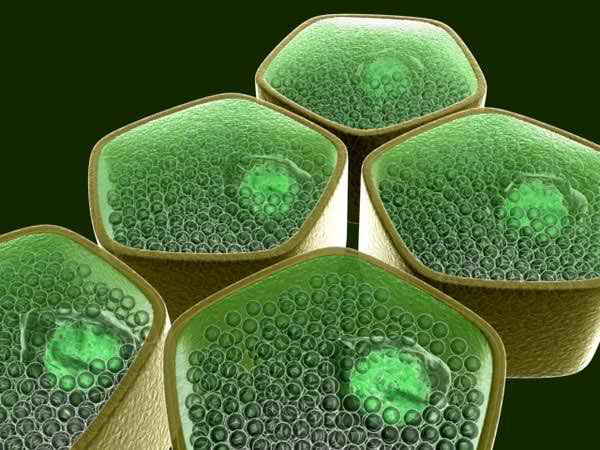 ?
একই জায়গা থেকে উৎপন্ন হয়ে একত্রে একই কাজ করে উদ্ভিদ টিস্যু তৈরি করে।
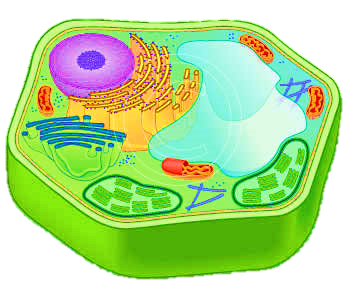 একক কাজ
সময়ঃ ২মিনিট
উদ্ভিদ টিস্যুর সংজ্ঞা লিখ।
উদ্ভিদ টিস্যুর গঠন ও প্রকারভেদঃ
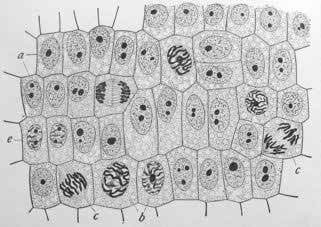 কোষপ্রাচীর
?
?
নিউক্লিয়াস
?
বিভাজনরত কোষ
?
সাইটোপ্লাজম
উদ্ভিদের যেসব টিস্যুর কোষের বিভাজন ক্ষমতা রয়েছে তারাই ভাজক টিস্যু।
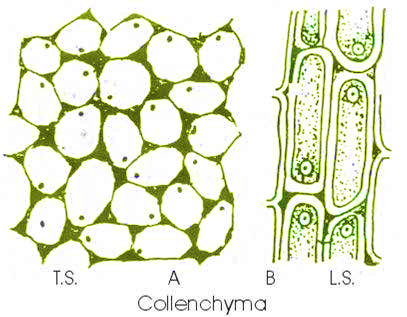 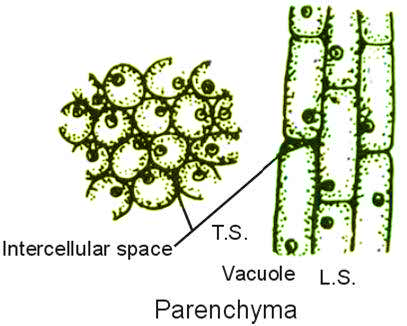 কোষপ্রাচীর
?
?
নিউক্লিয়াস
?
সাইটোপ্লাজম
আন্তঃকোষীয় ফাঁক
?
কোষ গহ্বর
?
ভাজক টিস্যু থেকে উৎপন্ন বিভাজন ক্ষমতাহীন পরিণত টিস্যুই হল স্থায়ী টিস্যু।
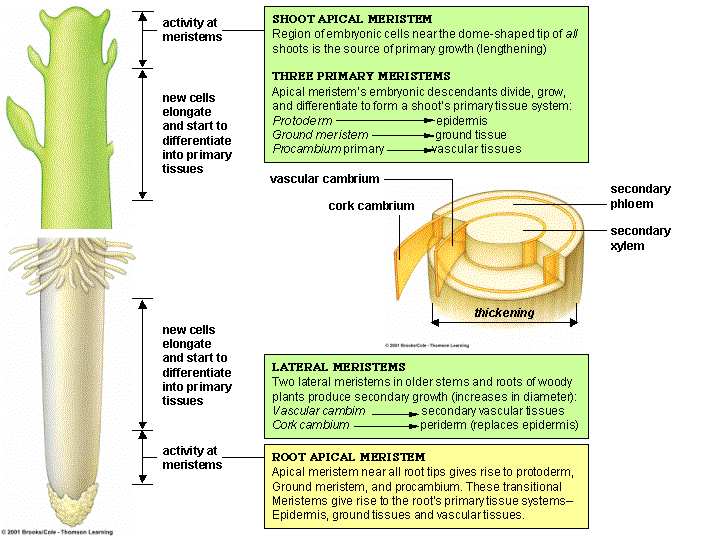 ?
ভাজক অঞ্চল
কান্ড
?
স্থায়ী অঞ্চল
মূল
?
ভাজক অঞ্চল
?
Root cap বা মূলত্র অঞ্চল
চিত্র – মূল ও কান্ডের বিভিন্ন অঞ্চল
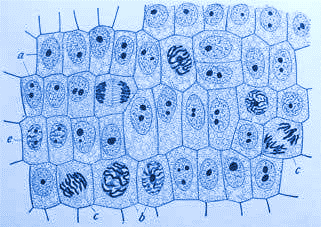 বিভাজন ক্ষমতা অনুসারে
?
ভাজক টিস্যু
টিস্যু
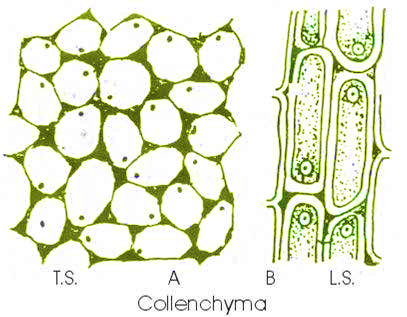 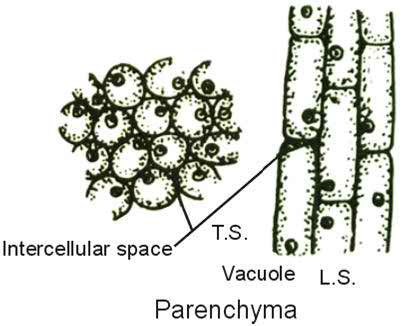 স্থায়ী টিস্যু
?
জোড়ায় কাজ
সময়ঃ ৫ মিনিট
১.বিভাজন ক্ষমতা অনুসারে টিস্যু কত প্রকার ও কী কী লিখ।  ২.প্রকারভেদ অনুসারে গঠনগত অংশগুলোর নাম লিখ।
উদ্ভিদ টিস্যুর কাজঃ
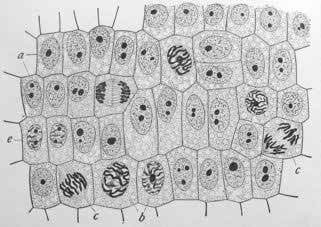 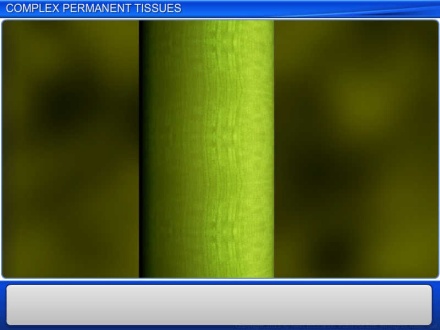 ভাজক টিস্যু বিভাজিত হয়ে নতুন কোষ ও টিস্যু সৃষ্টি করে
ভাজক টিস্যু উদ্ভিদের দৈর্ঘ্য ও প্রস্থের বৃদ্ধি ঘটায়
উদ্ভিদ টিস্যুর কাজঃ
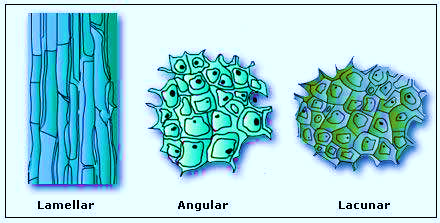 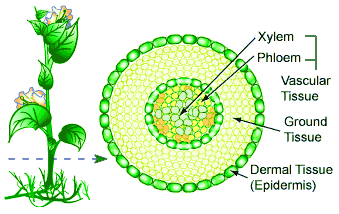 ভাজক টিস্যু, স্থায়ী টিস্যুর উৎপত্তি ঘটায়
স্থায়ী টিস্যু উদ্ভিদের আকৃতি ও দৃঢ়তা প্রদান করে
15 মিনিট
দলগত কাজ
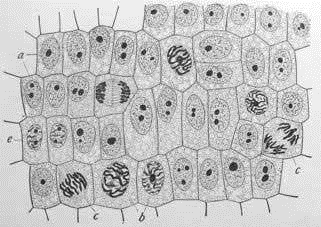 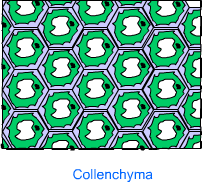 চিত্র – (ক)
চিত্র – (খ)
দল – (ক):উপরের চিত্র (ক) লক্ষ কর এবং এর নামকরণসহ বৈশিষ্ট্য উল্লেখ করে পোস্টার কাগজে লিখে দলে উপস্থাপন কর।
দল – (খ): উপরের চিত্র (খ) লক্ষ কর এবং এর নামকরণসহ বৈশিষ্ট্য উল্লেখ করে পোস্টার কাগজে লিখে দলে উপস্থাপন কর।
[Speaker Notes: শিক্ষার্থীদের সৃজনশীলতা বৃদ্ধির জন্য বিভিন্ন দলে ভাগ করে উপরের অনুশীলনগুলো করানো যেতে পারে। তবে এর জন্য উপস্থাপনসহ সর্বোচ্চ পনের মিনিট সময় ব্যয় করা যেতে পারে।]
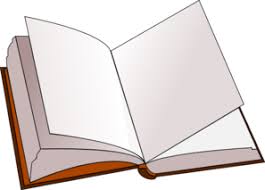 পাঠ্যবই সংযোগ
পাঠ্যবইয়ের  ১৩-১৪ নং পৃষ্ঠা খোলে মনযোগ সহকারে পড়।
মূল্যায়ন
ইহা উদ্ভিদের কোন অংশে থাকে?
এটা কোন টিস্যু?
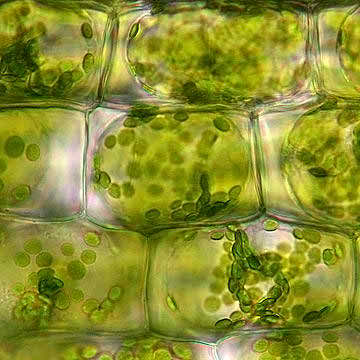 স্থায়ী টিস্যুর সাথে এর ২টি পার্থক্য বল
এর ২টি কাজ বল
[Speaker Notes: মূল্যায়নের জন্য জ্ঞানমূলক ও অনুধাবণমূলক প্রশ্নের চর্চা করা যেতে পারে। ভাজক টিস্যু ও স্থায়ী টিস্যুর দুইটি স্লাইড ব্যবহার করা হয়েছে। এর জন্য সর্বোচ্চ চার+ চার = আট  মিনিট সময় ব্যয় করা যেতে পারে।]
এটা কোন টিস্যু ?
মূল্যায়ন
ইহা উদ্ভিদের কোন অংশে থাকে ?
এর ২টি বৈশিষ্ট্য বল
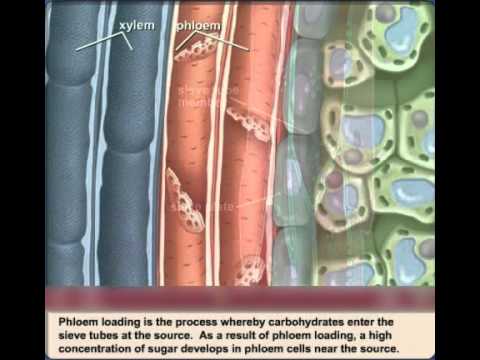 এর ২টি কাজ বল
ভাজক টিস্যুর সাথে এর ২টি পার্থক্য বল
[Speaker Notes: মূল্যায়নের জন্য জ্ঞানমূলক ও অনুধাবণমূলক প্রশ্নের চর্চা করা যেতে পারে। ভাজক টিস্যু ও স্থায়ী টিস্যুর দুইটি স্লাইড ব্যবহার করা হয়েছে। এর জন্য সর্বোচ্চ চার+ চার = আট  মিনিট সময় ব্যয় করা যেতে পারে।]
বাড়ির কাজ
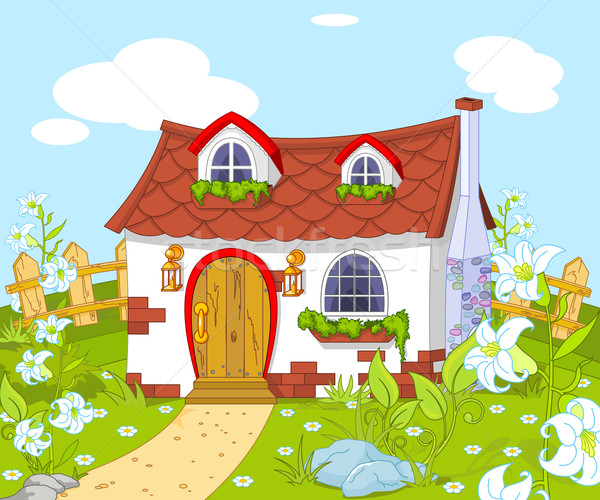 ভাজক টিস্যু ও স্থায়ী টিস্যুর চিহ্নিত চিত্র অংকন করে আনবে।
সকলকে ধন্যবাদ
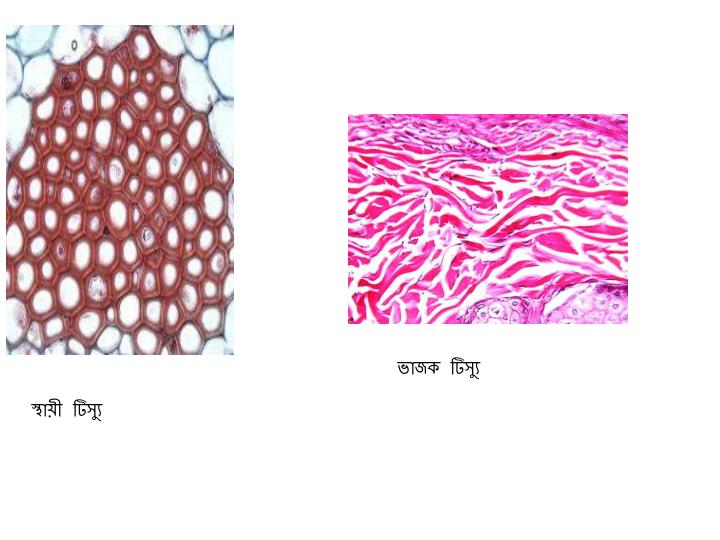